Solving Problems and Overcoming Obstacles in GAAP LDTI Webcast
Moderator/Presenter: Scott D. Houghton, FSA, MAAA
Presenters:  Bill Cember, FSA, MAAA
                       Katherine M Papillon-Rodrigue ASA,CERA
January 20, 2021
SOA Antitrust Compliance Guidelines
Active participation in the Society of Actuaries is an important aspect of membership.  While the positive contributions of professional societies and associations are well-recognized and encouraged, association activities are vulnerable to close antitrust scrutiny.  By their very nature, associations bring together industry competitors and other market participants.  
The United States antitrust laws aim to protect consumers by preserving the free economy and prohibiting anti-competitive business practices; they promote competition.  There are both state and federal antitrust laws, although state antitrust laws closely follow federal law.  The Sherman Act, is the primary U.S. antitrust law pertaining to association activities.   The Sherman Act prohibits every contract, combination or conspiracy that places an unreasonable restraint on trade.  There are, however, some activities that are illegal under all circumstances, such as price fixing, market allocation and collusive bidding.  
There is no safe harbor under the antitrust law for professional association activities.  Therefore, association meeting participants should refrain from discussing any activity that could potentially be construed as having an anti-competitive effect. Discussions relating to product or service pricing, market allocations, membership restrictions, product standardization or other conditions on trade could arguably be perceived as a restraint on trade and may expose the SOA and its members to antitrust enforcement procedures.
While participating in all SOA in person meetings, webinars, teleconferences or side discussions, you should avoid discussing competitively sensitive information with competitors and follow these guidelines:
-Do not discuss prices for services or products or anything else that might affect prices
-Do not discuss what you or other entities plan to do in a particular geographic or product markets or with particular customers.
-Do not speak on behalf of the SOA or any of its committees unless specifically authorized to do so.
-Do leave a meeting where any anticompetitive pricing or market allocation discussion occurs.
-Do alert SOA staff and/or legal counsel to any concerning discussions
-Do consult with legal counsel before raising any matter or making a statement that may involve competitively sensitive information.
Adherence to these guidelines involves not only avoidance of antitrust violations, but avoidance of behavior which might be so construed.  These guidelines only provide an overview of prohibited activities.  SOA legal counsel reviews meeting agenda and materials as deemed appropriate and any discussion that departs from the formal agenda should be scrutinized carefully.  Antitrust compliance is everyone’s responsibility; however, please seek legal counsel if you have any questions or concerns.
Presentation Disclaimer

Presentations are intended for educational purposes only and do not replace independent professional judgment.  Statements of fact and opinions expressed are those of the participants individually and, unless expressly stated to the contrary, are not the opinion or position of the Society of Actuaries, its cosponsors or its committees.  The Society of Actuaries does not endorse or approve, and assumes no responsibility for, the content, accuracy or completeness of the information presented.  Attendees should note that the sessions are audio-recorded and may be published in various media, including print, audio and video formats without further notice.
TI – VA Business ContextBill Cember, FSA, MAAA
Business ContextWhere are We?
5
Business ContextQuality of Earnings - Definition
6
Business ContextFair Value
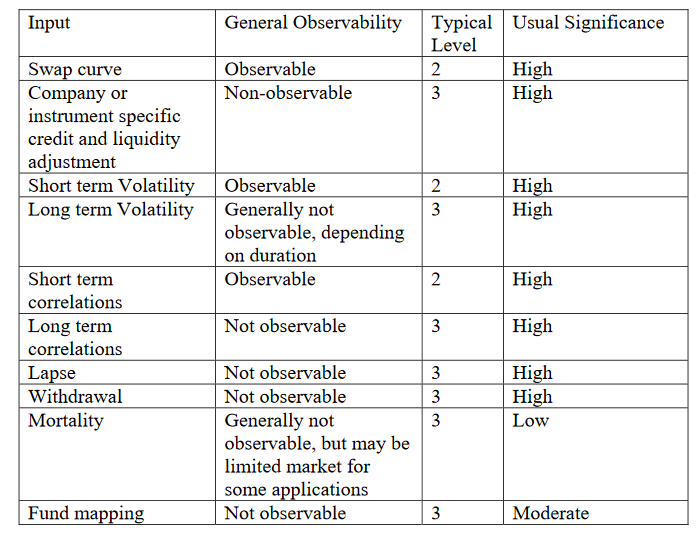 7
Business ContextQuality of Earnings – Valuation of Companies’ Annuity Living Benefit Riders
8
Business ContextRecent VA M&A
2017 – Metlife spins-off of Brighthouse
2018 – AXA spins-off Equitable
2018 – Talcott Resolution becomes an independent entity from The Hartford
2018 – Venerable formed as an acquisition of Voya’s VA closed block.
2020 – Venerable reinsures a significant portion of Equitable’s VA block
9
Business ContextGAAP & Non-GAAP Financial Measures
Top VA writers subject to GAAP are all using non-GAAP financial measures in addition to GAAP
Different treatment of living benefit riders by company
How the heck are ordinary investors supposed to understand this?
10
Business ContextNon-GAAP Financial Measures
Example adjustments in non-GAAP financial measures
Realized gains/losses associated with fair value changes on riders and hedge assets
Change in reserves from benefit ratio unlocking
GMIB fees & costs
Covid-19 Impacts
11
Liability ChangesDAC
12
Liability ChangesMarket Risk Benefits
13
Liability ChangesEnhanced Disclosures
14
ReinsuranceKatherine Papillon-Rodrigue, ASA, CERA
ReinsuranceWhat is changing?
No specific changes to the reinsurance guidance
Ongoing discussion in AICPA industry group
Assumed Reinsurance Items
16
[Speaker Notes: https://www.aicpa.org/interestareas/frc/industryinsights/long-duration-insurance-accounting-issues.html]
ReinsuranceWhat is changing?
AICPA - Ceded Reinsurance Items












https://www.aicpa.org/interestareas/frc/industryinsights/long-duration-insurance-accounting-issues.html
17
[Speaker Notes: https://www.aicpa.org/interestareas/frc/industryinsights/long-duration-insurance-accounting-issues.html]
ReinsuranceWhat can be done now?
Review current reinsurance approximations base of direct side changes

Look for guidance on similar principled regulation
Canadian GAAP
IFRS 17
 
Required disclosure vs information desired by management
18
Reinsurance 	Process Flow
Evaluate current Infrastructure
Data available and flow of it
Modeling platform
Ledger

Initial implementation vs long term strategy
19
Assumption Setting under LDTI for Traditional and Limited Pay ContractsScott D. Houghton, FSA, MAAA
Discount Rate Under ASU 2018-12ASU 2018-12 Text
“The liability for future policy benefits shall be discounted using an upper-medium grade (low credit-risk) fixed-income instrument yield. 

“An insurance entity shall consider reliable information in estimating the…yield that reflects the duration characteristics of the liability for future policy benefits”

“An insurance entity shall maximize the use of relevant observable inputs and minimize the use of unobservable inputs in determining the discount rate assumption.”
21
Discount Rate Under LDTI
22
Discount Rate Under LDTI
23
Setting the Discount RateSample Illustrative Process
Updated each reporting period
Two projection runs needed
24
Cash Flow Projection AssumptionsBased on estimates of future experience without margins
25
Cash Flow Projections AssumptionsAssumption updates and breakdowns
26
Reporting Assumptions Assumptions more granular due to required disclosures under LDTI
ASU 2018-12 “The balance of capitalized acquisition costs shall be reduced for actual experience in excess of expected experience (that is, as a result of unexpected contract terminations).” 

Required disclosures and rollforwards of actual and expected experience
27
Information NeededSample data for reporting Period Q1 2023
28
Math in LDTI Assumption Setting Process
29
Sources of InformationAugmenting Company Experience for Setting Assumptions under LDTI
30
Comparison of Assumptions Assumption Setting Under Different Standards
31
Changes to Assumption Setting ProcessChanges under LDTI to make process formal and consistent
32
Controls on Assumption Setting under LDTI
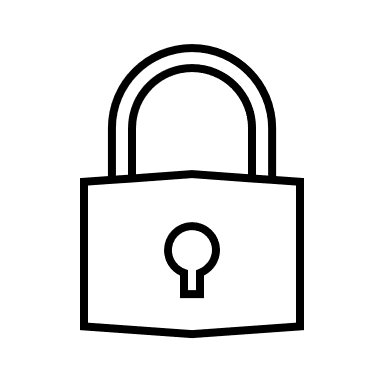 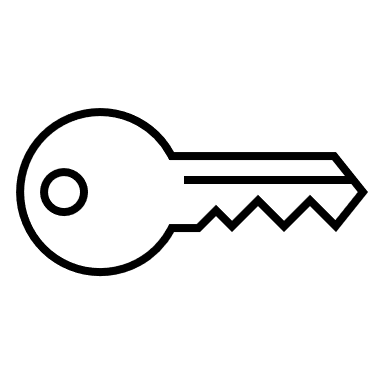 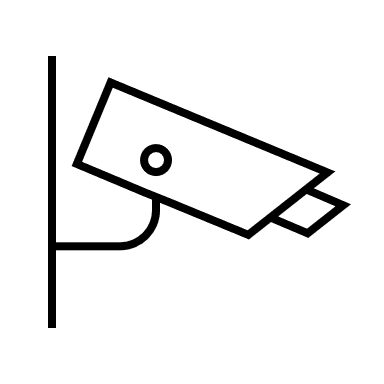 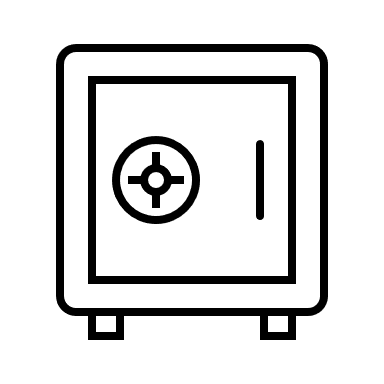 33
Long Duration Insurance ProductsImpact of LDTI based assumptions for LTDI, LTCI, and life products
34
Questions?
Please remember to complete the webcast evaluation:

http://soa.qualtrics.com/jfe/form/SV_2bJ5s2qXY8PoWpf
36